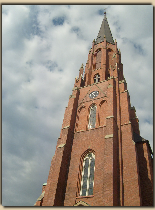 Parafia NSPJ
Mysłowice
Katecheza dla dorosłych
Eucharystia

Część 5.
Ks. Leszek Szewczyk
Szanowni Państwo,


W Kościele w Polsce realizowany jest trzyletni (2019–2022) program duszpasterski pod hasłem Eucharystia daje życie. Tegoroczne hasło brzmi: Zgromadzeni na świętej wieczerzy. 
W ramach realizacji programu przewidziano pogłębienie wiedzy teologiczno-katechizmowej o Eucharystii u wiernych.

A zatem kolejna katecheza poświęcona Eucharystii.

Pozdrawiam serdecznie w nadziei rychłego spotkania w realnej, a nie tylko wirtualnej przestrzeni

Ks. Leszek
Ks. Leszek Szewczyk                                                                                                                                      Katecheza dla dorosłych
Parafia NSPJ Mysłowice                                                                                                                                   Katecheza dla dorosłych
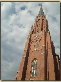 SCHEMAT MSZY ŚWIĘTEJ
I. OBRZĘDY WSTĘPNE 
II. LITURGIA SŁOWA
III. LITURGIA EUCHARYSTYCZNA
IV. OBRZĘDY ZAKOŃCZENIA
Ks. Leszek Szewczyk
Parafia NSPJ Mysłowice                                                                                                                                   Katecheza dla dorosłych
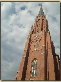 LITURGIA EUCHARYSTYCZNA cz. 1
PRZYGOTOWANIE DARÓW 
	Początkowo Eucharystia sprawowana była w połączeniu z agapami, a dla wyznawców Chrystusa czymś oczywistym i naturalnym było przynoszenie darów, zwłaszcza tych służących podtrzymaniu życia. Były one w części przeznaczone do Eucharystii, w części na utrzymanie duchownych („opłacano” z tego również służbę kościelną), a w części dla potrzebujących (zarówno z miejscowej wspólnoty jak i pozamiejscowych).

	Kiedy w II wieku pojawiła się groźna herezja gnostycyzmu, negująca wartość rzeczywistości materialnej, przynoszenie darów stało się jedną z form podkreślania, że wszystko co stworzone jest dobre i jest darem Bożym.
Ks. Leszek Szewczyk
Parafia NSPJ Mysłowice                                                                                                                                   Katecheza dla dorosłych
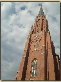 LITURGIA EUCHARYSTYCZNA cz. 1
PRZYGOTOWANIE DARÓW 
	Od IV wieku praktyka przynoszenia darów staje się powszechna w całym Kościele. W liturgii rzymskiej były one (chleby) zbierane osobiście przez papieża. Przyniesione natomiast wino do było przez archidiakona zlewane do dużego kielicha.
	W liturgii galijskiej wierni przynosili dary na początku Mszy do zakrystii, a diakoni i inni posługujący składali je na ołtarzu. Istniał również zwyczaj odczytywania imion ofiarodawców.
	Oprócz chleba i wina przynoszono także: winogrona, oliwę, wosk, sery, masło, miód, kwiaty, jarzyny, ptaki i zwierzęta. Niekiedy również – zwłaszcza w wielkie święta czy wyjątkowe uroczystości – ofiarowywano również drogocenne przedmioty, zwykle naczynia liturgiczne. Od XI wieku (a w Hiszpanii już od VII w.) najczęstszymi ofiarami zaczynają być pieniądze. Dary natomiast składane są tylko przy szczególnych okazjach takich jak msze papieskie (co przetrwało do dnia dzisiejszego), święcenia biskupa, pogrzeby, śluby, święta patronalne itp.
Ks. Leszek Szewczyk
Parafia NSPJ Mysłowice                                                                                                                                   Katecheza dla dorosłych
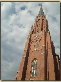 LITURGIA EUCHARYSTYCZNA cz. 1
PRZYGOTOWANIE DARÓW 
	W początkach chrześcijaństwa na Eucharystię przynoszono taki sam chleb, jaki spożywany był na co dzień. Starano się jednak o jego odświętny wygląd – od III wieku odnośnie tego chleba stosowany był termin „corona” oznaczający luksusowy wypiek, natomiast samą hostię określano zwrotem „corona consecrata”. Zwykle przynoszone chleby (dzielone później na mniejsze kawałki i rozdawane wiernym podczas Komunii) były płaskie i miały kształt okrągły i przedzielone były znakiem krzyża. Wyciskanie znaków na chlebie („stemplowanie”) znane było wcześniej w religiach pogańskich np. w Egipcie – tzw. „chleb Berenike”. 
	Również znak krzyża na chlebie znany był jeszcze z czasów przed Chrystusem, jednakże zaczęto interpretować go w duchu chrześcijańskim i z biegiem czasu stał się obowiązkowy.
Ks. Leszek Szewczyk
Parafia NSPJ Mysłowice                                                                                                                                   Katecheza dla dorosłych
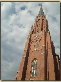 LITURGIA EUCHARYSTYCZNA cz. 1
PRZYGOTOWANIE DARÓW 
	Od IX wieku zaczęto używać do sprawowania Eucharystii chleba niekwaszonego (zwyczaj konsekrowania chleba kwaszonego zachował się u Greków). Wzrasta również znaczenie samego przygotowania tego chleba, które traktowano nawet jako część Eucharystii. Dlatego też sam wypiek rezerwowano dla kleryków, często mieszaniu mąki towarzyszyły psalmy i modlitwy. Niekiedy wypieku dokonywano w specjalnych domach zwanych „betlejem” (dom chleba) budowanych obok kościołów. W zakonach mąka do wypieku pochodziła ze specjalnie zbieranych kłosów – czynili to zakonnicy ubrani w alby i humerały, w milczeniu zbierali kłos po kłosie dokładnie je oczyszczając. Pośród tych zaś co dokonywali wypieku (również w takich samych strojach jak zbierający) musiał być przynajmniej jeden diakon, a niekiedy nawet i kapłan.
Ks. Leszek Szewczyk
Parafia NSPJ Mysłowice                                                                                                                                   Katecheza dla dorosłych
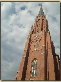 LITURGIA EUCHARYSTYCZNA cz. 1
PRZYGOTOWANIE DARÓW 
	Początkowo do sprawowania Eucharystii używane było wino czerwone, a od XVI wieku wino białe (obecnie dopuszczalne jest zarówno jedno jak i drugie). Mieszano także, zgodnie ze zwyczajem rozpowszechnionym w Palestynie, wino z wodą. Reakcją na problemy z tym związane są wczesnochrześcijańskie pisma. Kiedy gnostycy sprzeciwiali się używaniu wina św. Cyprian odrzucił stosowanie samej wody wskazując na symboliczne znaczenie zmieszania wina z wodą - jak wino absorbuje wodę, tak Chrystus złączył ze sobą chrześcijan. Składanie samego wina to Chrystus bez nas, sama zaś woda to my bez Chrystusa. Zdarzały się również inne wyjaśnienia nawiązujące do wypłynięcia z boku Chrystusa krwi i wody (J 19,35). Kościół Wschodni natomiast widział w tym obrzędzie symbol złączenia się w Chrystusie natury boskiej i ludzkiej – dlatego też ci, którzy przyjęli monofizytyzm wody nie stosowali.
Ks. Leszek Szewczyk
Parafia NSPJ Mysłowice                                                                                                                                   Katecheza dla dorosłych
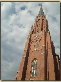 LITURGIA EUCHARYSTYCZNA cz. 1
PRZYGOTOWANIE DARÓW 
	Unosząc patenę z hostią nad ołtarzem kapłan wypowiada słowa: Błogosławiony jesteś Panie, Boże wszechświata, bo dzięki Twojej hojności otrzymaliśmy chleb, który jest owocem ziemi i pracy rąk ludzkich; Tobie go przynosimy, aby stał się dla nas chlebem życia.
	Unosząc natomiast kielich z winem: Błogosławiony jesteś Pani, Boże wszechświata, bo dzięki Twojej hojności otrzymaliśmy wino, które jest owocem winnego krzewu i pracy rąk ludzkich; Tobie je przynosimy, aby stało się dla nas napojem duchowym.
	Jeśli słowa te wypowiadane są na głos, po każdym wezwaniu wierni odpowiadają:  Błogosławiony jesteś, Panie, teraz i na wieki.
Ks. Leszek Szewczyk
Parafia NSPJ Mysłowice                                                                                                                                   Katecheza dla dorosłych
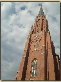 LITURGIA EUCHARYSTYCZNA cz. 1
PRZYGOTOWANIE DARÓW 
	Modlitwa nad darami („Opatio super oblata”)Pierwotnie była to jedyna modlitwa odmawiana podczas przygotowania darów – na zakończenie, kiedy zostały one złożone już na ołtarzu. Od ok. 900 roku w liturgii rzymskiej zaczyna być ona odmawiana przez kapłana po cichu – stąd najprawdopodobniej jej nowa nazwa „Secreta” (łac. secrete – po cichu).	Dzisiaj powrócono zarówno do głośnego jej odmawiania, jak i do pierwotnej nazwy. Rozpoczyna się wezwaniem kapłana skierowanym do wiernych, a kończy się tzw. „krótszą konkluzją”: „Przez Chrystusa, Pana naszego”; jeśli zaś pod koniec modlitwy jest wzmianka o Synu wówczas: „Który żyje i króluje na wieki wieków.” Lud przyłączając się do modlitwy, przez odpowiedź Amen uznaje modlitwę za swoją.	Modlitwa ta, nawiązująca do obchodzonego misterium, do symboliki i przeznaczenia darów, kończy obrzęd przygotowania darów ofiarnych i stanowi wprowadzenie, przygotowanie, „przejście” do Modlitwy eucharystycznej.
Ks. Leszek Szewczyk
Parafia NSPJ Mysłowice                                                                                                                                   Katecheza dla dorosłych
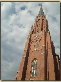 LITURGIA EUCHARYSTYCZNA cz. 1
MODLITWA EUCHARYSTYCZNA
	Nazwą tą objęte są działania i modlitwy od „Pan z wami” (po odpowiedzi wiernych „Amen” na modlitwę nad darami) do „Amen” wypowiadanego po doksologii „Przez Chrystusa, z Chrystusem i w Chrystusie…”	W Rzymie nazywana była Kanonem, natomiast na Wschodzie – Anaforą. Nazwa kanon (canon) oznacza normę, regułę, ustalony porządek. „Canon” jest skrótem od określenia „canon actionis” pochodzącego z VIII wieku (Missale Francorum). Słowo „actio” zaś od „gratiarum actio” czyli dziękczynienie. Określenie „actio” występowało również w kultach pogańskich i oznaczało składanie ofiar, a także obchodzenie święta. „Anafora” natomiast pochodzi od słowa „anaferein” oznaczającego przyniesienie darów, uniesienie, ofiarę.
Ks. Leszek Szewczyk
Parafia NSPJ Mysłowice                                                                                                                                   Katecheza dla dorosłych
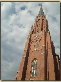 LITURGIA EUCHARYSTYCZNA cz. 1
MODLITWA EUCHARYSTYCZNA
	Modlitwa eucharystyczna jest centralną i kulminacyjną częścią całej liturgii. Wielki szacunek do niej i dla misterium Chrystusa doprowadziły do tego, że od wczesnego średniowiecza pojawił się zwyczaj cichego odmawiania Kanonu mszalnego. W późniejszym czasie stało się to regułą zalecaną lub wręcz nakazywaną w przepisach liturgicznych (np. Ordo Romanus V z IX w. czy Ordo Romanus XV). Na skutek tego, jak również z powodu nieznajomości łaciny przez wiernych, kanon rzymski stawał się coraz bardziej tajemniczy i niezrozumiały. Zmieniło się to dopiero na skutek reformy liturgii. W 1965r. zezwolono na głośne odmawianie Kanonu, a w 1967 r. wprowadzono do liturgii języki narodowe.
Ks. Leszek Szewczyk
Parafia NSPJ Mysłowice                                                                                                                                   Katecheza dla dorosłych
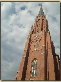 LITURGIA EUCHARYSTYCZNA cz. 1
MODLITWA EUCHARYSTYCZNA
W 1968 r. papież Paweł VI wprowadził także trzy nowe Modlitwy eucharystyczne. Tak więc celebrans miał podczas Mszy do wyboru:
	Kanon Rzymski – najstarszy, zalecany do odmawiania zwłaszcza w niedziele i większe uroczystości	Druga Modlitwa Eucharystyczna – nazywana czasami Modlitwą Eucharystyczną epoki męczenników jest bowiem modyfikacją kanonu Hipolita Rzymskiego z początku III wieku. 	Trzecia Modlitwa Eucharystyczna – jest modlitwą nową, zawierającą jasno i przejrzyście uporządkowane elementy składowe. Może być poprzedzona jakąkolwiek prefacją. Zalecana do odmawiania we Mszach Św. z ludem, zwłaszcza w niedziele i święta.	Czwarta Modlitwa Eucharystyczna – istotne swoje części posiada z liturgii wschodniej św. Bazylego. Jej prefacja jest stała i stanowi nierozdzielną całość, dlatego nie wolno używać innej w połączeniu z tą Modlitwą.
Ks. Leszek Szewczyk
Parafia NSPJ Mysłowice                                                                                                                                   Katecheza dla dorosłych
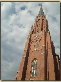 LITURGIA EUCHARYSTYCZNA cz. 1
MODLITWA EUCHARYSTYCZNA
Dla diecezji polskich, oprócz wspomnianych czterech, wprowadzono jeszcze sześć dodatkowych Modlitw Eucharystycznych:Piąta Modlitwa Eucharystyczna – związana jest ściśle z własnymi prefacjami, dlatego nie można jej odmawiać kiedy przepisana jest prefacja inna (związana z jakimś obchodem liturgicznym). Prefacje oznaczone są literami A, B, C i D – z poszczególnymi prefacjami związane są tematycznie modlitwy wstawiennicze za Kościół tak samo oznaczone. Dwie Modlitwy Eucharystyczne o tajemnicy pojednania – można je odmawiać we Mszach ukazujących w szczególny sposób pojednanie. Dotyczy to zwłaszcza okresu Wielkiego Postu, Mszy o Krzyżu Świętym, o pojednanie itp. Posiadają własne prefacje, ale można również użyć prefacji, których tematem jest pojednanie i pokuta.Trzy Modlitwy Eucharystyczne dla Mszy z udziałem dzieci – uwzględniają one wiek i stopień przygotowania dzieci. Stosowanie ich powinno być ograniczone do tych Mszy, w których udział bierze grupa dzieci.
Ks. Leszek Szewczyk
Parafia NSPJ Mysłowice                                                                                                                                   Katecheza dla dorosłych
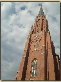 LITURGIA EUCHARYSTYCZNA cz. 1
MODLITWA EUCHARYSTYCZNA
Modlitwy Eucharystyczne mają w głównej mierze wyrażać dziękczynienie za zbawcze dzieła Boże dokonane w historii oraz uwielbiać Boga Ojca przez Chrystusa w Duchu Świętym. Podkreślona jest w nich rola Ducha Świętego zarówno przy składaniu Najświętszej Ofiary jak i przy jednoczeniu i uświęcaniu wiernych. Uwypuklona również została skuteczność Ofiary eucharystycznej, wyrażająca się w jedności, miłości i dojrzewaniu człowieka do stawania się również darem ofiarnym dla Ojca niebieskiego. Świat w Modlitwach Eucharystycznych ukazany jest jako dzieło Bożej miłości, odkupiony przez Chrystusa, nieustannie uświęcany i udoskonalany przez Ducha Świętego. Ludzie natomiast wzywani są do współodpowiedzialności za jego kształt, za bliźniego, za wszystkich chrześcijan, za szukających Boga i za wszystkich ludzi dobrej woli.
Ks. Leszek Szewczyk
Parafia NSPJ Mysłowice                                                                                                                                   Katecheza dla dorosłych
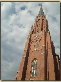 LITURGIA EUCHARYSTYCZNA cz. 1
MODLITWA EUCHARYSTYCZNA
PREFACJA
Pierwszy słowa „praefatia” użył św. Cyprian jako określenie wstępnego wezwania, zachęty by wierni stawali do modlitwy modlitwie czystości i skupieniu.
W prefacji wyróżnia się:- dialog wprowadzający- formułę wstępną- embolizm- formułę końcową- konkluzję
Ks. Leszek Szewczyk
Parafia NSPJ Mysłowice                                                                                                                                   Katecheza dla dorosłych
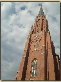 LITURGIA EUCHARYSTYCZNA cz. 1
MODLITWA EUCHARYSTYCZNA
PREFACJA - dialog wprowadzający
Rozpoczyna on Modlitwę Eucharystyczną. Różni się on od prostego wezwania „Módlmy się” i podkreśla specjalne znaczenie Modlitwy Eucharystycznej. Jest wezwaniem skierowanym przez kapłana do ludu, aby wzniósł swe serca do Boga w dziękczynieniu i modlitwie, a także aby połączył się w modlitwie, którą w imieniu wszystkich kieruje on do Boga Ojca przez Jezusa Chrystusa.
Dialog ten brzmi następująco:
„Pan z wami – I z duchem twoim”
 „W górę serca – Wznosimy je do Pana”
„Dzięki składajmy Panu, Bogu naszemu – Godne to i sprawiedliwe”
Ks. Leszek Szewczyk
Parafia NSPJ Mysłowice                                                                                                                                   Katecheza dla dorosłych
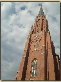 LITURGIA EUCHARYSTYCZNA cz. 1
MODLITWA EUCHARYSTYCZNA
PREFACJA - formuła wstępna
Nawiązuje ona do wcześniejszej odpowiedzi wiernych. Następuje w niej podkreślenie uniwersalnego charakteru składanego Bogu dziękczynienia – „zawsze i wszędzie”. Rozwinięta jest tytulatura Boga, wyrażona, w przeciwieństwie do liturgii wschodnich, w sposób pozytywny. Na Wschodzie bowiem, pod wpływem teologii apofatycznej (mówiącej o Bogu poprzez zastosowanie partykuły „nie”) dominowały takie określenia jak: Nieogarniony, Nieskończony, Niewyrażalny itp.Większość prefacji zwraca się do Boga Ojca wspominając pośrednictwo Jezusa Chrystusa, niektóre jednak (np. IV Modlitwa Eucharystyczna, 2 i 3 na Wielki Post) o tym pośrednictwie nie wspominają.
Ks. Leszek Szewczyk
Parafia NSPJ Mysłowice                                                                                                                                   Katecheza dla dorosłych
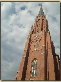 LITURGIA EUCHARYSTYCZNA cz. 1
MODLITWA EUCHARYSTYCZNA
PREFACJA - embolizm
Jest to zmienny tekst, związany z liturgicznym charakterem danego dnia. Podając motyw dziękczynienia, czyni to wykorzystując teksty biblijne, patrystyczne czy teologiczne nawiązujące do Ewangelii lub dogmatycznych treści święta.
Ks. Leszek Szewczyk
Parafia NSPJ Mysłowice                                                                                                                                   Katecheza dla dorosłych
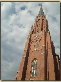 LITURGIA EUCHARYSTYCZNA cz. 1
MODLITWA EUCHARYSTYCZNA
PREFACJA - formuła końcowa
Przejście od embolizmu do formuły końcowej przyjmowało pięć form:- „Przez Chrystusa naszego Pana, któremu właściwie, słusznie…”- „Przez Chrystusa, którego wielbią…”- „Przez Chrystusa, przez którego…”- „przeto”- „dlatego”W liturgii najczęściej stosowana była forma pierwsza, a w następnej kolejności trzecia. Formuła końcowa poszerza uwielbienie i dziękczynienie Kościoła i włącza je w uwielbienie i dziękczynienie aniołów i świętych.
Ks. Leszek Szewczyk
Parafia NSPJ Mysłowice                                                                                                                                   Katecheza dla dorosłych
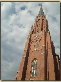 LITURGIA EUCHARYSTYCZNA cz. 1
MODLITWA EUCHARYSTYCZNA
PREFACJA - konkluzja
Jest nią aklamacja „Sanctus” – Święty. Trudno dokładnie stwierdzić, kiedy została wprowadzona do Mszy. Nie występuje ani w „Didache”, ani w „Tradycji” Hipolita, a wzmianka w pierwszym liście Klemensa do Koryntian nie świadczy, że była częścią liturgii eucharystycznej pod koniec I wieku. Wyraźnie natomiast pojawia się w IV wieku jednakże jej tekst nie jest jeszcze jednolity, poza tym nie wszędzie była łączona z prefacją. I tak na przykład w Galii wykonywana była na początku Mszy i nosiła nazwę „Aius”. Do VII wieku umieszczanie „Sanctus” na zakończenie prefacji stało się czymś powszechnym, jednakże jeszcze bez zdania „Błogosławiony, który idzie w imię Pańskie”. Tekst ten na stałe dołączono dopiero w wieku VIII.
Ks. Leszek Szewczyk
Parafia NSPJ Mysłowice                                                                                                                                   Katecheza dla dorosłych
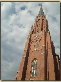 LITURGIA EUCHARYSTYCZNA cz. 1
MODLITWA EUCHARYSTYCZNA
Epikleza
Są to specjalne wezwania upraszające Boga, aby dary złożone przez ludzi zostały konsekrowane, żeby stały się Ciałem i Krwią Jezusa Chrystusa i przyczyniły się do zbawienia tych, którzy będą je przyjmować w Komunii.Słowo „epikleza” wywodzi się z greckiego „kaleo” lub „epikaleo” – wołać, przyzywać, przywoływać, zapraszać oraz „epiklesis” – wołanie, przywołanie, prośba, zaproszenie.Źródeł epiklezy dopatruje się w biblijnej modlitwie nad ofiarą (zob. 2 Mch 1,26) i embolizmie modlitwy 18 błogosławieństw zwanym „birkat avodah”. Według talmudycznej tradycji był on w epoce drugiej świątyni recytowany przez kapłanów podczas składania ofiary. Był on zwany również „błogosławieństwem posługi kultycznej” i zawierał prośbę skierowaną do Boga o odnowienie ofiar przez ogień.
Ks. Leszek Szewczyk
Parafia NSPJ Mysłowice                                                                                                                                   Katecheza dla dorosłych
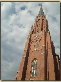 LITURGIA EUCHARYSTYCZNA cz. 1
MODLITWA EUCHARYSTYCZNA
Konsekracja
Zgodnie z poleceniem Jezusa: „To czyńcie na moją pamiątkę” (Łk 22,19) liturgia sprawowania Eucharystii kształtowała się w taki sposób, aby oddać Jego słowa i czynności podczas Ostatniej Wieczerzy.Nie należy traktować jako wyizolowanego działania na kształt formuł sakramentalnych (jak np. samodzielne wymówienie chrzcielnej formuły: „Ja ciebie chrzczę…”). Jeszcze w IV w. bowiem ojcowie zarówno Zachodniego jak i Wschodniego Kościoła podkreślali, że całą Modlitwę Eucharystyczną należy traktować jako konsekracyjną (co nie deprecjonuje szczególnego znaczenia słów konsekracji dla Eucharystii).Przy słowach konsekracji nie chodzi tylko o proste powtórzenie słów wypowiedzianych przez Chrystusa, o informację, opowiadanie czy historyczne objaśnienie. Chrystus bowiem nie polecił opowiadać, zdawać relację, lecz czynić.
Ks. Leszek Szewczyk
Parafia NSPJ Mysłowice                                                                                                                                   Katecheza dla dorosłych
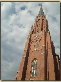 LITURGIA EUCHARYSTYCZNA cz. 1
MODLITWA EUCHARYSTYCZNA
Aklamacja anamnetycznaJest to aklamacja wypowiadana po przeistoczeniu. Słowa wprowadzające: „misterium fidei” („Tajemnica wiary”) zostały podczas ostatniej reformy liturgii przeniesione z recytatywu ustanowienia, do którego zostały włączone w VII wieku najprawdopodobniej z liturgii galijskiej. Odnośnie ich źródeł zdania są podzielone. Jedni upatrują ich w podkreślaniu Eucharystii podczas sprawowania jej z udziałem neofitów, inni natomiast w przeciwstawianiu się manichejczykom stroniącym od Komunii pod postacią wina. Słowa te pochodzą z 1 Tm 3,9 gdzie odnoszą się do depozytu wiary, którego diakoni winni strzec.Aklamacja została wprowadzona, aby ożywić udział wiernych w liturgii Mszy i czynnie ich zaangażować. Jest wyznaniem wiary w obecność Chrystusa w Eucharystii z całą Jego tajemnicą zbawienia.
Ks. Leszek Szewczyk
Parafia NSPJ Mysłowice                                                                                                                                   Katecheza dla dorosłych
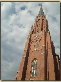 LITURGIA EUCHARYSTYCZNA cz. 1
MODLITWA EUCHARYSTYCZNA
ANAMNEZAInaczej pamiątka, wspominanie tajemnicy odkupienia. Obejmuje przede wszystkim pamiątkę męki, śmierci, zmartwychwstania i wniebowstąpienia Chrystusa, a także oczekiwanie powtórnego Jego przyjścia. Przypomina także, że Msza święta jest urzeczywistnieniem ofiary Chrystusa, że tę ofiarę nie tylko wspomina, ale i uobecnia. Mówi o tym św. Paweł: „Ilekroć bowiem spożywacie ten chleb albo pijecie kielich, śmierć Pańską głosicie, aż przyjdzie.” (1 Kor 11,26)
Ks. Leszek Szewczyk
Parafia NSPJ Mysłowice                                                                                                                                   Katecheza dla dorosłych
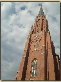 LITURGIA EUCHARYSTYCZNA cz. 1
MODLITWA EUCHARYSTYCZNA
MODLITWA OFIARNICZAKościół, a szczególnie zebrana na Eucharystii jego część, składa poprzez nią Bogu Ojcu w Duchu Świętym niepokalaną Hostię. To Chrystus sam jest Ofiarą i jednocześnie jako jedyny i najwyższy Kapłan siebie samego składa w ofierze. Kościół natomiast, jako Mistyczne Ciało Chrystusa dołącza się do tej ofiary. Wierni nie tylko mają składać w ofierze niepokalaną Hostię, ale także uczyć się składania Bogu ofiary ze swojego życia. Do osiągnięcia tego celu i pełnego zjednoczenia się z Bogiem i bliźnimi ma prowadzić Komunia św. Dlatego też modlitwa ofiarnicza wspomina tych, którzy ją przyjmują: Pokornie błagamy, aby Duch Święty zjednoczył nas wszystkich, przyjmujących Ciało i Krew Chrystusa
Ks. Leszek Szewczyk
Parafia NSPJ Mysłowice                                                                                                                                   Katecheza dla dorosłych
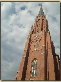 LITURGIA EUCHARYSTYCZNA cz. 1
MODLITWA EUCHARYSTYCZNA
MODLITWY WSTAWIENNICZE
Podkreślają, że podczas sprawowania Eucharystii składana jest ofiara zarówno we wspólnocie ze wszystkimi jak i za wszystkich członków Kościoła. Dlatego też wspomina się w nich zarówno żyjących jak i zmarłych.W modlitwach tych wyróżniamy (dla przykładu 2 ME)
- modlitwę za Kościół
 - modlitwę za wszystkich zmarłych
  - modlitwę za żywych
Poza tymi modlitwami, zależnie od okoliczności, można dodać modlitwę za przyjmujących chrzest, za wstępujących w związek małżeński, czy za zmarłego w intencji którego sprawowana jest Msza.
Ks. Leszek Szewczyk
Parafia NSPJ Mysłowice                                                                                                                                   Katecheza dla dorosłych
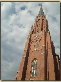 LITURGIA EUCHARYSTYCZNA cz. 1
MODLITWA EUCHARYSTYCZNA
DOKSOLOGIA KOŃCOWAWe wszystkich Modlitwach Eucharystycznych jest ona taka sama i brzmi następująco:
 Przez Chrystusa, z Chrystusem i w Chrystusie, Tobie, Boże, Ojcze wszechmogący, w jedności Ducha Świętego wszelka cześć i chwała przez wszystkie wieki wieków.
Zgromadzeni wierni odpowiadają AMEN – jest ono najważniejsze w całej Mszy świętej. Stanowi jak gdyby podpis pod całą Modlitwą Eucharystyczną i potwierdzenie jej.
Ks. Leszek Szewczyk
Parafia NSPJ Mysłowice                                                                                                                                   Katecheza dla dorosłych
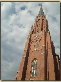 W prezentacji wykorzystano materiały ze stron internetowych:
https://www.wiara.pl

https://deon.pl


Dziękuję za uwagę
Ks. Leszek Szewczyk